Training Community Health Workers and Supervisors to Improve Linkage and Retention in HIV Care
Serena Rajabiun, Boston University
Alicia Downes, LMSW
Stephanie Kennedy, CrescentCare
Presenter Disclosers
Serena Rajabiun
Alicia Downes
Stephanie Kennedy

The following personal financial relationships commercial interests relevant to this presentation during the past 12 months:

No relationships to disclose
Learning Objectives
At the conclusion of this activity, the participant will be able to:

 1. Describe the core training competencies for CHWs and their supervisors working                           in HIV care

2. Gain skills on training approaches for CHWs and supervisors

3. Obtain resources for strengthening organizational capacity to integrate CHWs as part of the HIV care team.
Obtaining CME/CE Credit
If you would like to receive continuing education credit for this activity, please visit:

http://ryanwhite.cds.pesgce.com
About the Project
Improving Access to Care: Using Community Health Workers to Improve Linkage and Retention in HIV Care

Funded through the Secretary’s Minority AIDS Initiative Fund (SMAIF)
Administered by HRSA, HIV/AIDS Bureau, Division of Community HIV/AIDS Program (DCHAP)
Boston University funded as the Technical Assistance and Evaluation Center (TAEC) for the project.
2/3/08  6
Project goals (2016-2019)
Increase the utilization of CHWs to strengthen the health care workforce, improve access to healthcare and health outcomes for racial and ethnic minority people living with HIV (PLWH)

Assist Ryan White HIV/AIDS Program-funded (RWHAP) medical provider sites with the support needed to integrate CHW into an HIV multidisciplinary team model

Develop tools, materials and resources to increase the use of CHWs in health care teams

Evaluate the effectiveness of CHW on linkage and retention in care for PLWH and assess the CHW models implemented by RWHAP providers
Key Project Components
Project sites
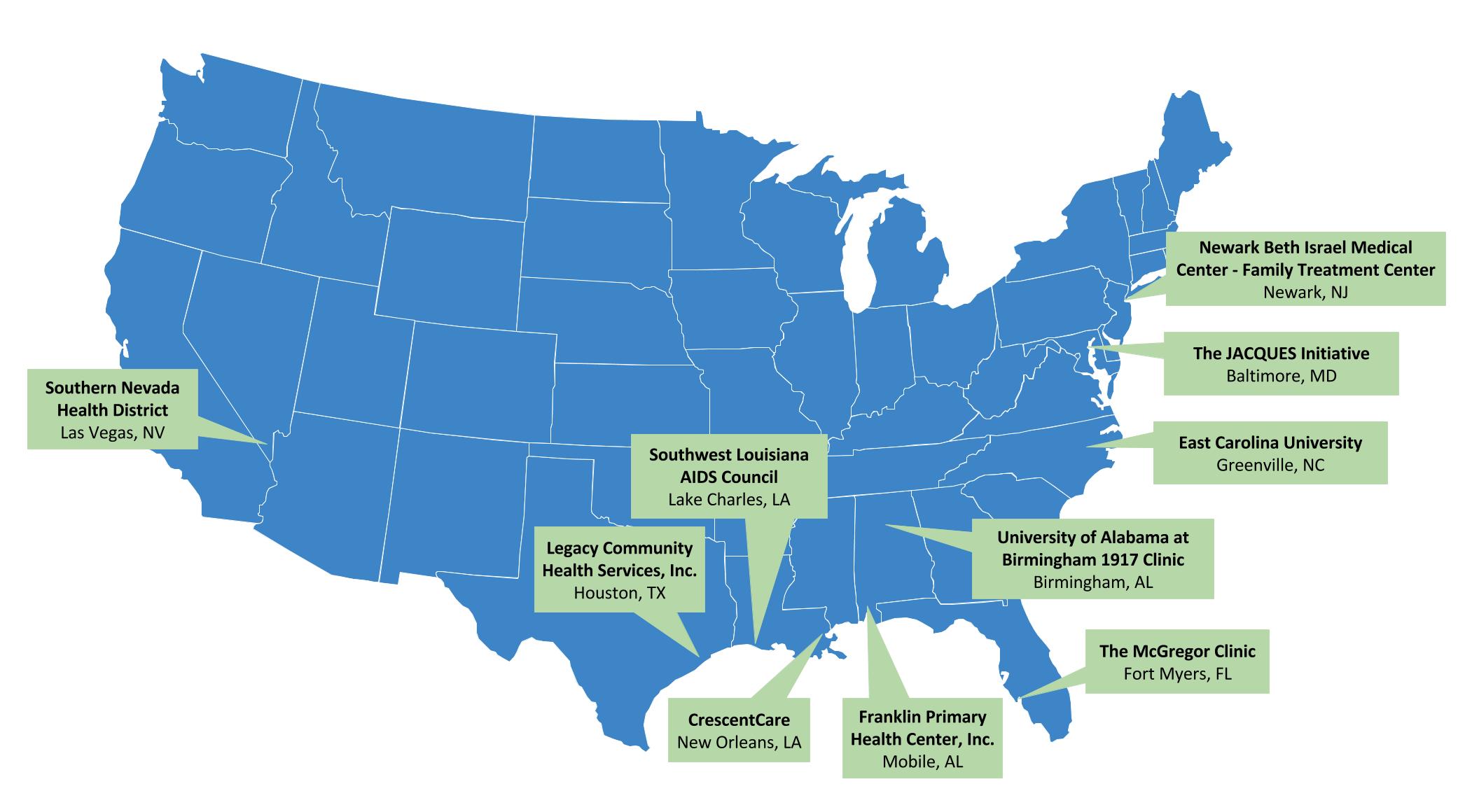 [Speaker Notes: Ten Ryan White HIV/AIDS program funded agencies were selected to participate in the project. 
Each site is implementing its own CHW program and decides its focus population.]
Training Program: Goals
Build the knowledge and skills as Community Health Workers & Supervisors to provide quality care  and services to people living with HIV/AIDS in our communities

Build the capacity of the HIV care team to integrate CHWs effectively with the goal of achieving the National Goals to end the HIV/AIDS Epidemic 

Link the National CHW Association Training (C3) Goals to the Ryan White Program
Training Program
Community Health Worker Training
Aim to provide 64 hours in C3 competencies
16 hours of HIV specialty training
In-person (64 hours) 
Facilitated webinar (16 hours)

Supervisor Training
2 day-program for Administrative Supervisors 
Continuing Education webinars
Training team
Training Framework
Link HIV and C3 core competencies
Linkage to care
Retention in care
Adherence to treatment
Viral suppression
Based on principles of Popular Education
Self care & evaluation at end of each day
Training Curricula: Sample Topics
CHW Curricula
Role of CHWs in the  HIV care team
Communication skills
Cultural Humility
Trauma Informed Care
HIV
Role of CHW in achieving the continuum of care
Educating on HIV and treatment adherence
Stigma and Discrimination
Building community networks and advocacy for people living with HIV
Supervisor Curricula
Role of CHWs in the  HIV care team
What does it mean to be a CHW supervisor?
Types of supervision
Trauma informed Supervision
Mentoring & Giving Feedback
Boundaries
CHW involvement on planning councils, advocacy groups
Training & TA Modality
Core In-person 16 hours 
Joint sessions with CHWs
Working as a Interdisciplinary team
Supervisor only
Address Supervision cases in real-time

Community of practice Supervision call quarterly

Virtual continuing education (Spring 2019)
Trauma-informed Supervision
Motivational Interviewing Fidelity Monitoring 

Mixed method training evaluation
Demonstration: CHW Training Activity
Activity: CHWs & the HIV Care Continuum
Instructions:
Review the C3 roles for a community  health worker

Write 3-5 tasks on sticky notes that could improve the HIV Care Continuum outcomes

Place your sticky note on the care continuum
[Speaker Notes: Think pair share:   Ask participants  review the C3 roles that they might do as  community  health worker and a concrete activity they could do with a person living with HIV/AIDS or in the community to improve the outcomes at each stage. For example, what are things that you do that might help people learn their HIV status?
 
Write 3-5 tasks on sticky notes that could improve the HIV Care Continuum outcomes
Ask for volunteers to share their CHW role and tasks to achieve the outcomes
Discuss: Did we miss any key task? 
Show final slide and refer to C3 Roles 
 
Activity
Have volunteers place their sticky notes on the care continuum 
Ask, “What are some tasks that you could work with a person living with HIV individually to achieve the goals of the care continuum?”
Ask, “What are some roles that a CHW could do within the HIV care team and your staff in your agency to on the care continuum?”
Ask, “What are key roles for you as a CHW on the community level to impact the HIV Care Continuum?”
Discussion 
Ask, “How do roles and skills relate to HIV care continuum in your region?” 
Question and answer]
Activity: CHWs & the HIV Care Continuum
What are some tasks that you could work with a person living with HIV individually to achieve the goals of the care continuum?”
What are some roles that a CHW could do within the HIV care team and your staff in your agency to on the care continuum?
What are key roles for you as a CHW on the community level to impact the HIV Care Continuum?
How do roles and skills relate to HIV care continuum in your region?
Demonstration: Supervision Activity
Staying in Your Lane = Boundaries
What are boundaries?



Types of boundaries
[Speaker Notes: 2.	Gain skills on training approaches for CHWs and supervisors
•	CHW –Exercise:   the HIV Care continuum and examples where community health workers fit 15 minutes (Alicia or Serena)
•	Supervisor (Alicia) Exercise on boundaries and confidentiality 15 minutes]
Boundaries Activity
Instructions:
Each person gets an activity sheet
You have 5 minutes to complete the activity sheet
Read each scenario and assess how you would respond to each situation:
Always okay
Never okay
Sometimes okay
Debrief the activity
Guidelines for Healthy Boundaries
The following guidelines for healthy boundaries may help CHW set boundaries:
• Stay within the behavioral constraints of the organization’s policies and procedures.
• Be able to articulate what constitutes taking too much responsibility for someone else’s health.
• Discuss openly interactions and reactions in providing CHW support services with supervisors.
• Devote a similar amount of time and effort to each person served while also being aware of the possibility of exceptions when necessary (e.g., a person in crisis).
• Respect your own limits by prioritizing self-care.

What else would you add to the list?
What strategies can you implement to meet these guidelines? 
Adapted from SAMHSA Access to Recovery
Application in the field
2/3/08  23
CHW Supervision at CrescentCare
Care Team Approach to HIV Care
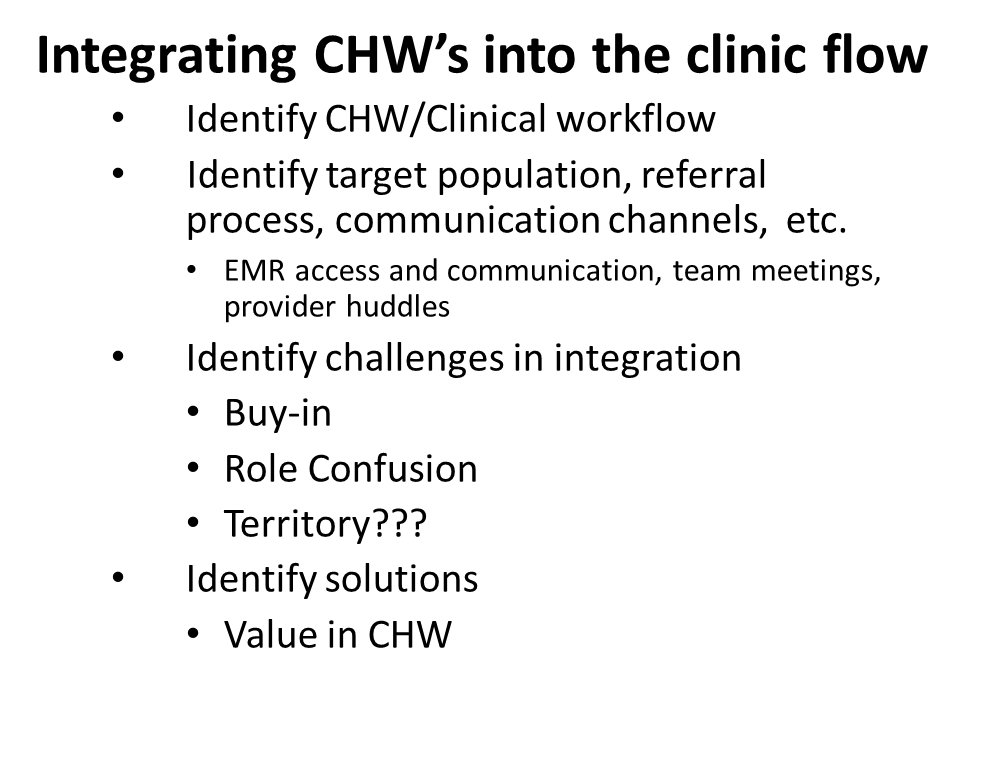 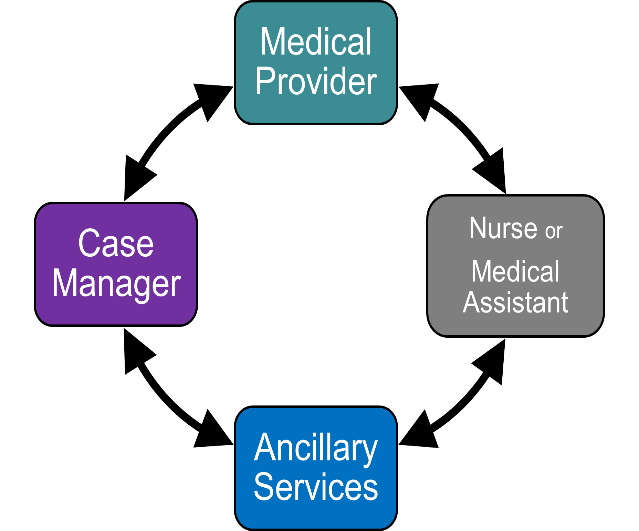 CHW
CHW
CLIENT
CHW
CHW
CHW Supervision at CrescentCare
How?
Individual (Supervisor and CHW)
Group (CHW’s and CHW supervisors)
Face to face
When?
Weekly/Monthly 	                         Consistency is key!
What/Why?
Discuss successes and opportunities
Discuss challenges with integration
Care coordination/Case consultation
CHW Supervision at CrescentCare
Needs-based Training
Boundaries 
Supervisor 	        CHW
CHW 	              Co-worker
CHW                  Client  		      Boundaries can help empower our clients!

Forum for Supervisors
Identify common challenges in CHW supervision
Idea exchange
Prioritizing self-care for Supervisors (We get tired too, y’all!)
CHW Supervision at CrescentCare
Utilizing CHW and programmatic resources to fill gaps in services
Life Skills for Continued Learning
Life Skills for Continued Learning is a CrescentCare community-based weekly gathering used to learn, share, and connect. It is a people-oriented learning community in which we choose the skills or topics we want to learn about in order to build the power in ourselves to respond to our individual and collective needs. We believe we can never have enough learning and have made it our mission to share skills and information with each other and our communities. 

Black Leadership Advisory Committee (B.L.A.C.)
Increased outreach and linkage efforts in the Black community in 		   New Orleans
Strengthening leadership, capacity, and cultural humility within the agency
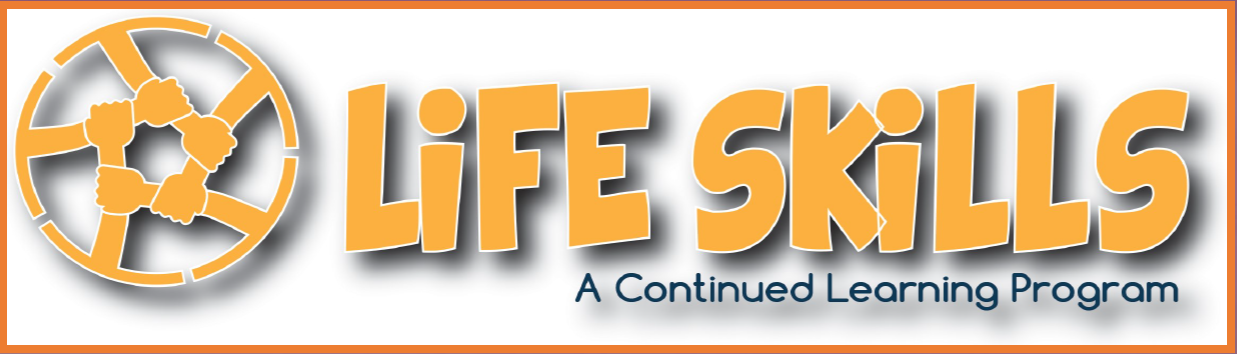 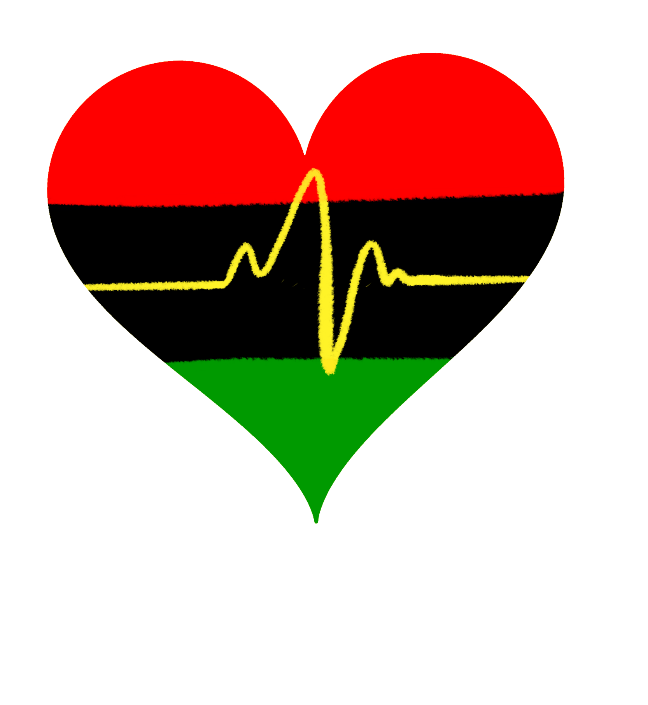 CHW Supervision at CrescentCare
Lessons Learned
Expect and embrace challenges
Theory ≠ Application
Utilize your resources
 Remember your “Why”
AcknowledgmentsWith Thanks to
Alicia Downes, Rosalia Guerrero, Allyson Baughman, Sara S. Bachman, Rachel Bowers-Sword, Maria Campos Rojo, Mari-Lynn Drainoni, Mari-Lynn Drainoni, Serena Rajabiun, Boston University

All the Supervisors & CHWs at Project Sites
CrescentCare, East Carolina University, Franklin Primary Health Center, Inc., Legacy Community Health Services, Inc., Newark Beth Israel Medical Center – Family Treatment Center, Southern Nevada Health District, Southwest Louisiana AIDS Council, The JACQUES Initiative, The McGregor Clinic, University of Alabama at Birmingham-1917 Clinic
2/3/08  29
Training Evaluation Results
Our CHWs
Supervisors
Evaluation Methodology
Quantitative survey:
	Pre survey on Confidence and Comfort with skills
	Two post survey: I & 3 months post training event

Qualitative survey:

What three things worked well?
What 3 things could be improved?
What information covered today were most impactful/helpful?
What information do you wish we had covered?
Skills used by CHWs from Training
Reported by CHWS:

Motivational Interviewing Skills

Trauma Informed Care

Mastering Self-Care
Skills used by Supervisors from Training
Reported by Supervisors:
Coaching 
giving honest direct feedback and helping 'supervisees' develop strategy to address the issue at hand. 
Effective Communication
Active Listening
Boundaries and feedback
Practicing clearer professional boundaries
Strengths Based Feedback
CHW & Supervisor Training- 9/2017
Resources:  Summer 2019
Training Curricula
	80 hours for CHW
	16 hours for Supervisors

Self-paced virtual training
	16 hours HIV content
	16 hours Supervisor training
Contact Information
Serena Rajabiun
Boston University 
Rajabiun@bu.edu
(617) 638-1934
Alicia Downes, LMSW
aliciad8904@gmail.com
(816)304-3000
Stephanie Kennedy
CrescentCare
Stephanie.kennedy@crescentcare.org
(504)821-2601